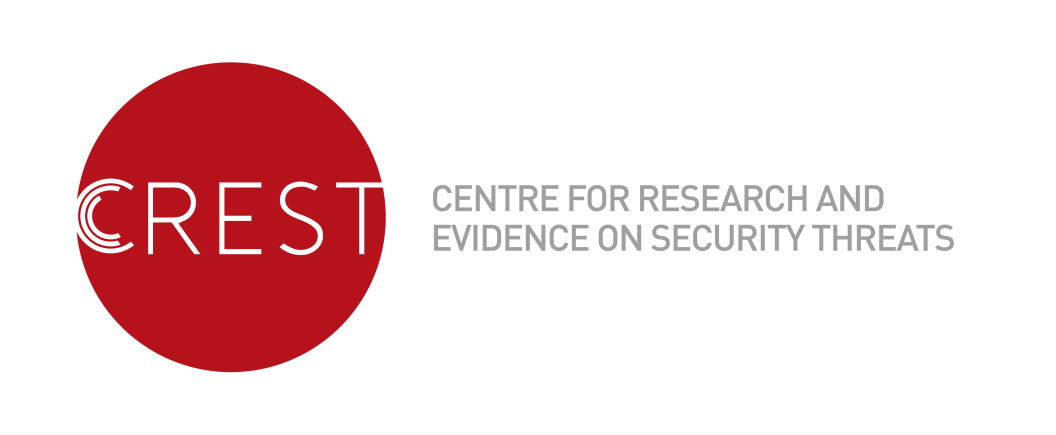 MAIN HEADER SUBHEADING IF NEEDED
Institution logo(s) go here
CREST-Funded Template
Create/change the layout as you wish, but make sure you keep the CREST logo on the top left-hand side.


Guidelines
It is your responsibility to organise the design and printout of your conference poster.
You will need to hand over your poster when you register for the conference on Tuesday lunchtime, or alternatively, if you are attending the ECR day, you can submit your poster to the organisers then.

Design
Posters must be A0 landscape (stick to this template!).
Your text should be readable e.g., use black text on a white background with a font size of at least 32pt (assuming, for example, that you've used a PowerPoint slide template at A0 size in Times New Roman/Arial typeface).
Make sure you are allowed to use the copyright for images you use, and that they are credited where possible.
You may use CREST images: https://www.flickr.com/photos/crestresearch/ just be sure to credit e.g., Copyright ©2024 R. Stevens / CREST (CC BY-SA 4.0).
Images should be high-resolution. Do not stretch images to be bigger than 100% of their original size.
Include detail on how to contact you, should people want to follow up on your research.

Content
Remember this poster will be seen by non-academic audiences. Therefore consider whether you can avoid use of insider terminology and make sure acronyms are explained, etc.
Non-academic readers may be more interested in practical outcomes from the research than methodology, so consider layout, for example, consider leading with your key findings, be judicious with statistics, charts, etc.
Keep it clear, concise, and engaging.

Judging criteria
Posters will be assessed according to two criteria:

Poster design - presentation and visual communication
Research content - how easily this can be understood by non-subject specialists.

Prizes
First prize: £100 voucher
Second prize: £50 voucher